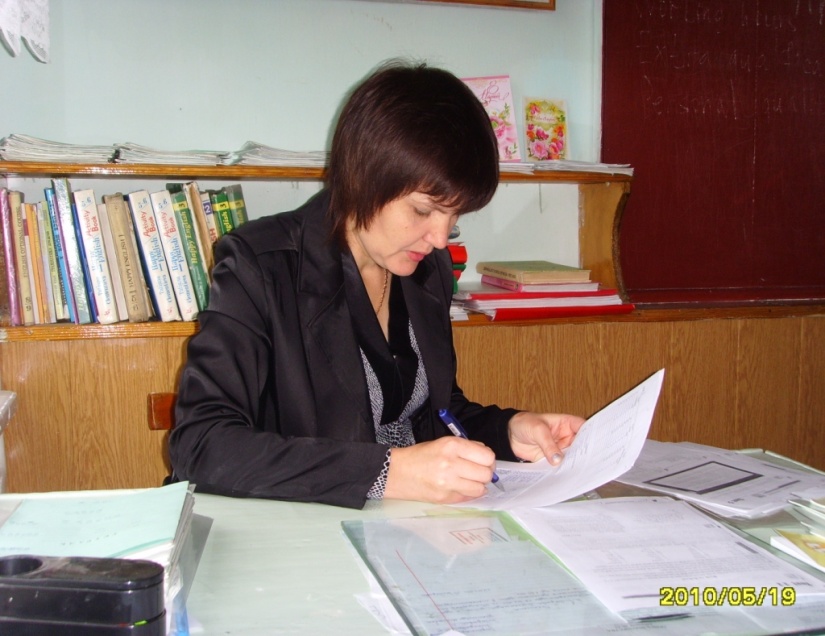 Моногарова Светлана Алексеевнаучитель английского языка МКОУ СОШ №11с.КонстантиновскогоПетровского районаСтавропольского края
Тема:
«Повышение социокультурной компетенции посредством использования информационных технологий на уроках английского языка»
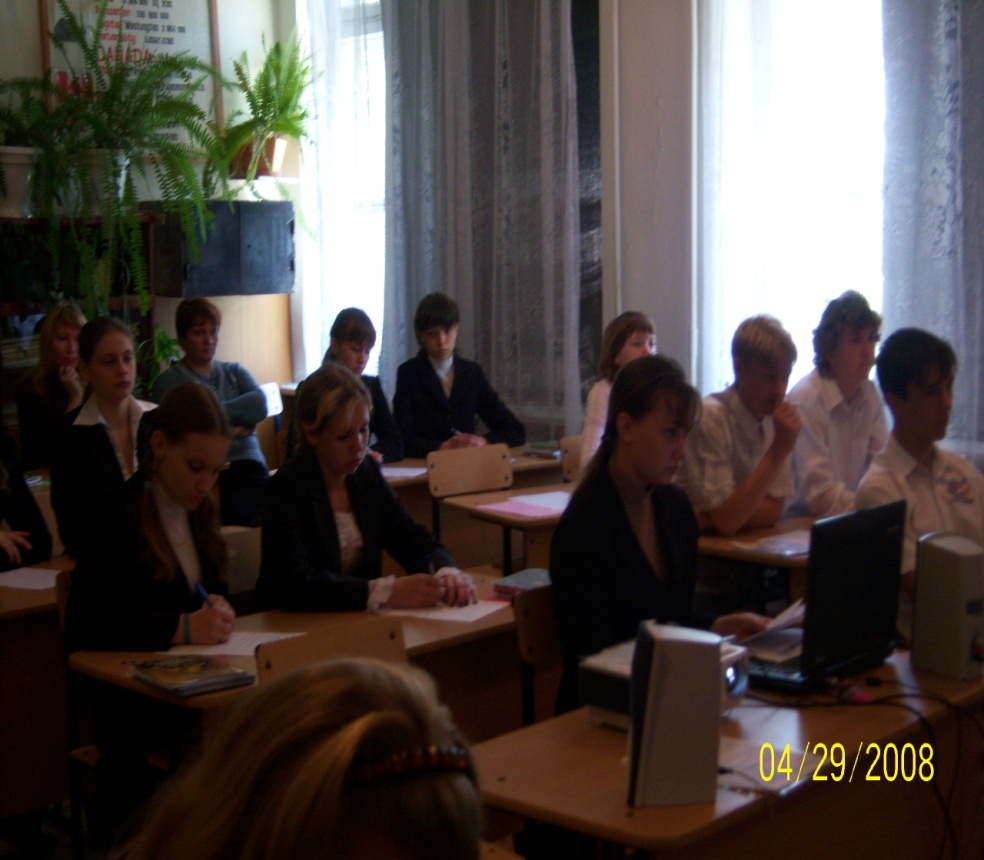 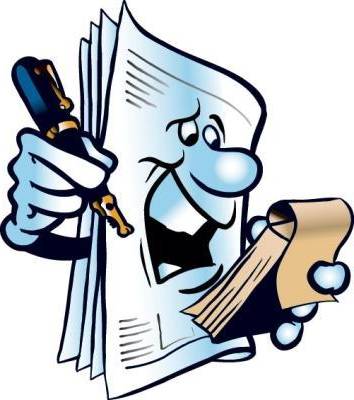 ГипотеЗА  Темы
Системное применение  ИКТ позволит повысить уровень социокультурной компетенции и мотивацию к изучаемому предмету.
Компоненты социокультурной компетенции
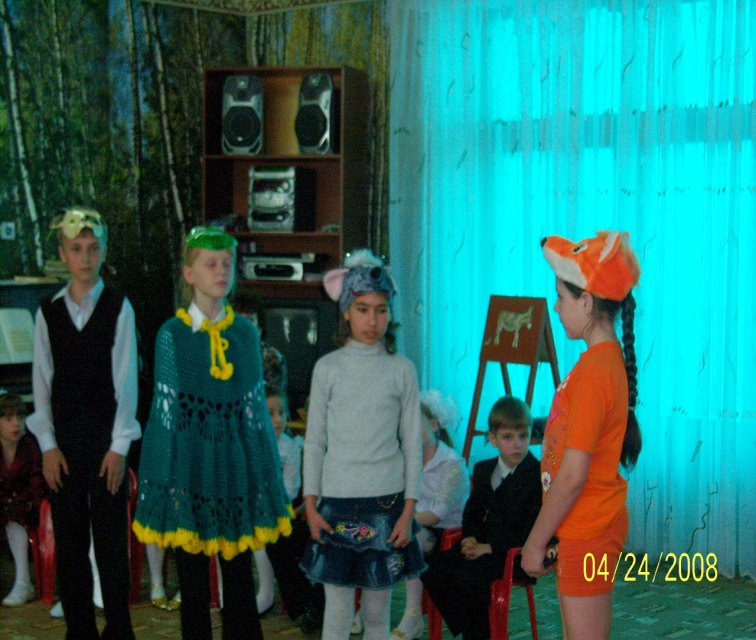 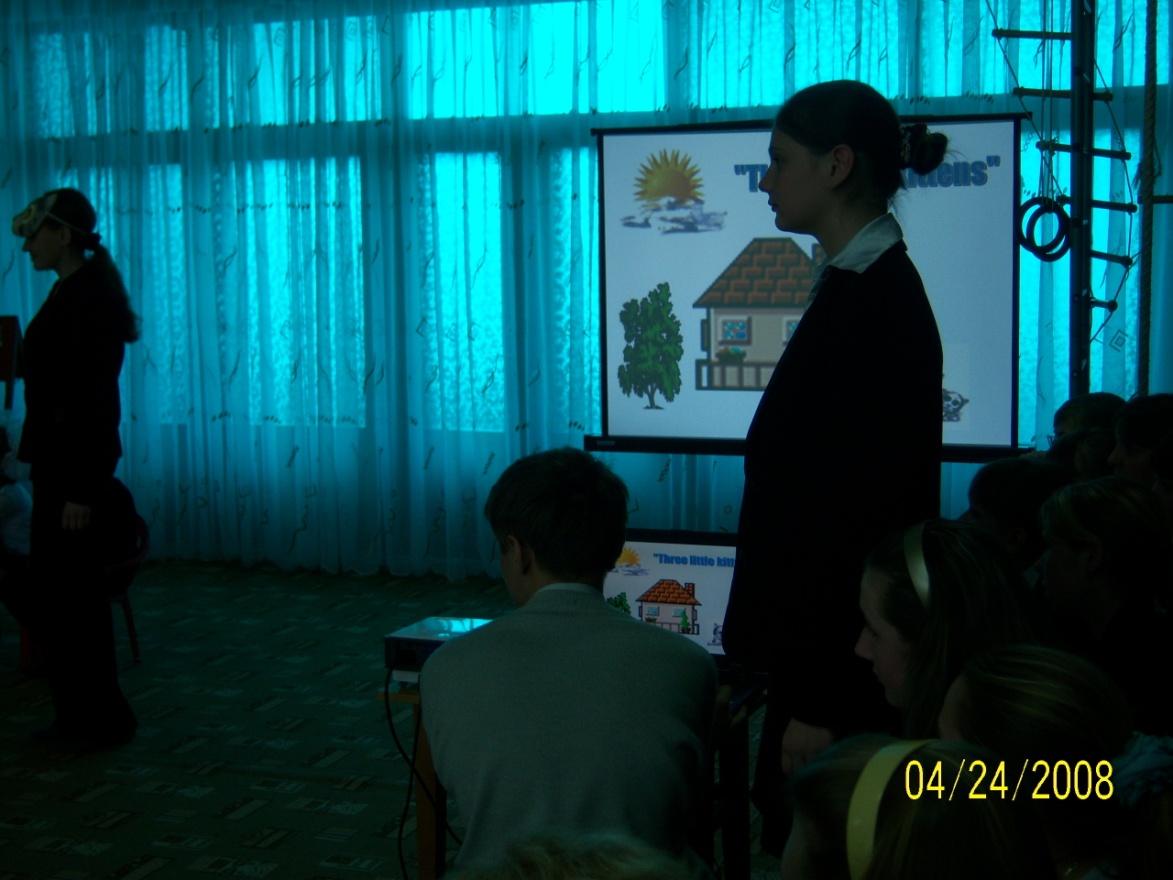 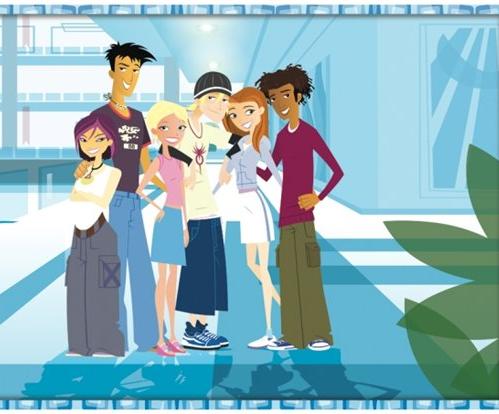 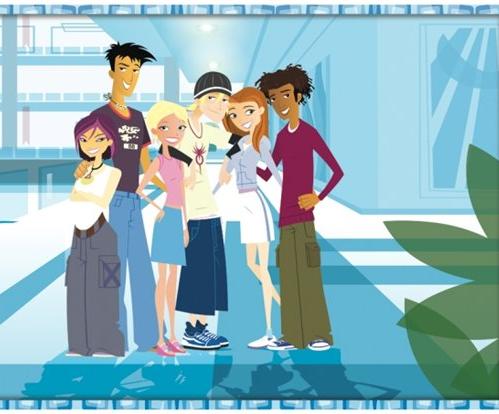 Формирование социокультурной компетенции
«Лишь увлечённый делом может увлечь других»
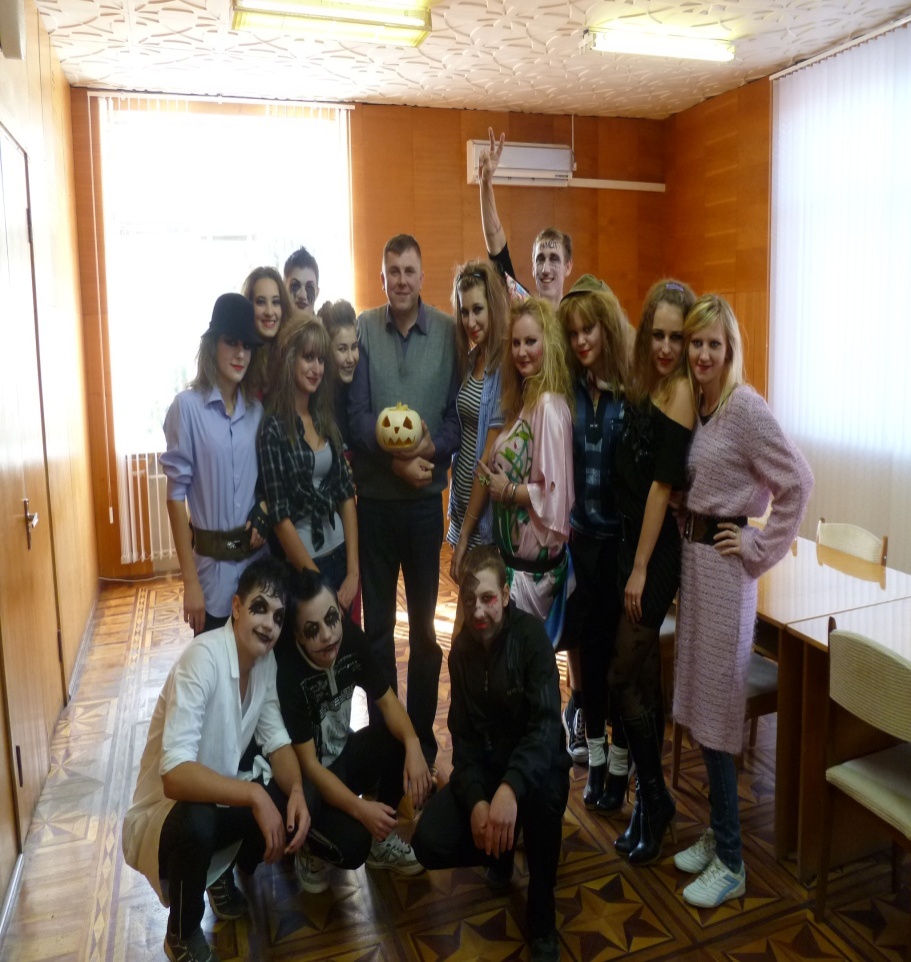 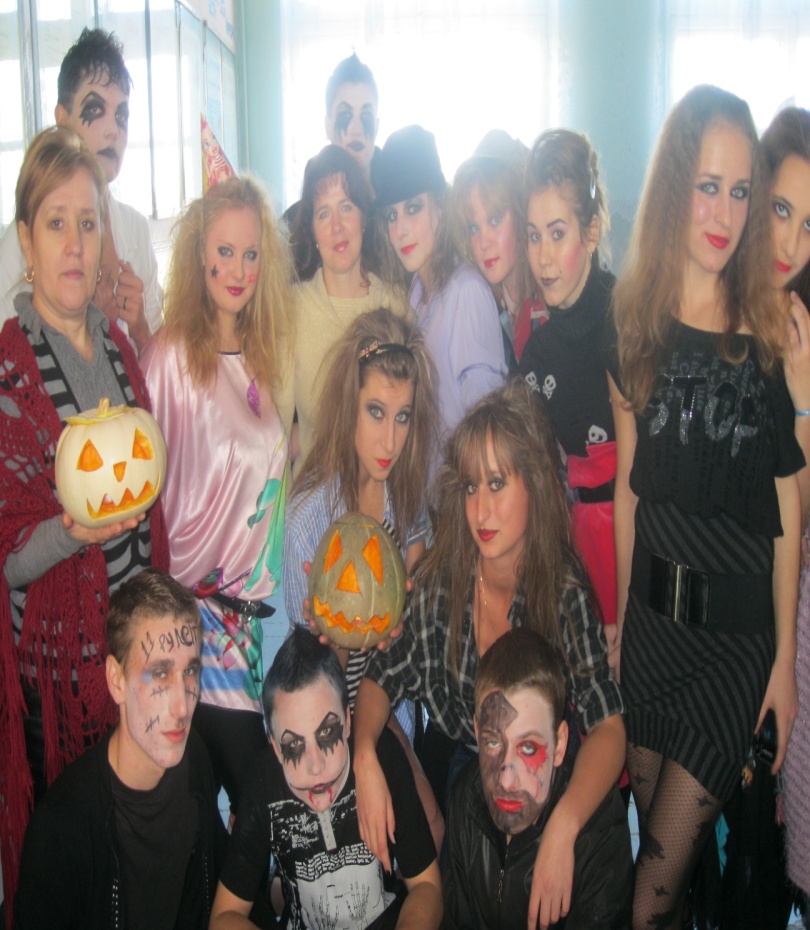 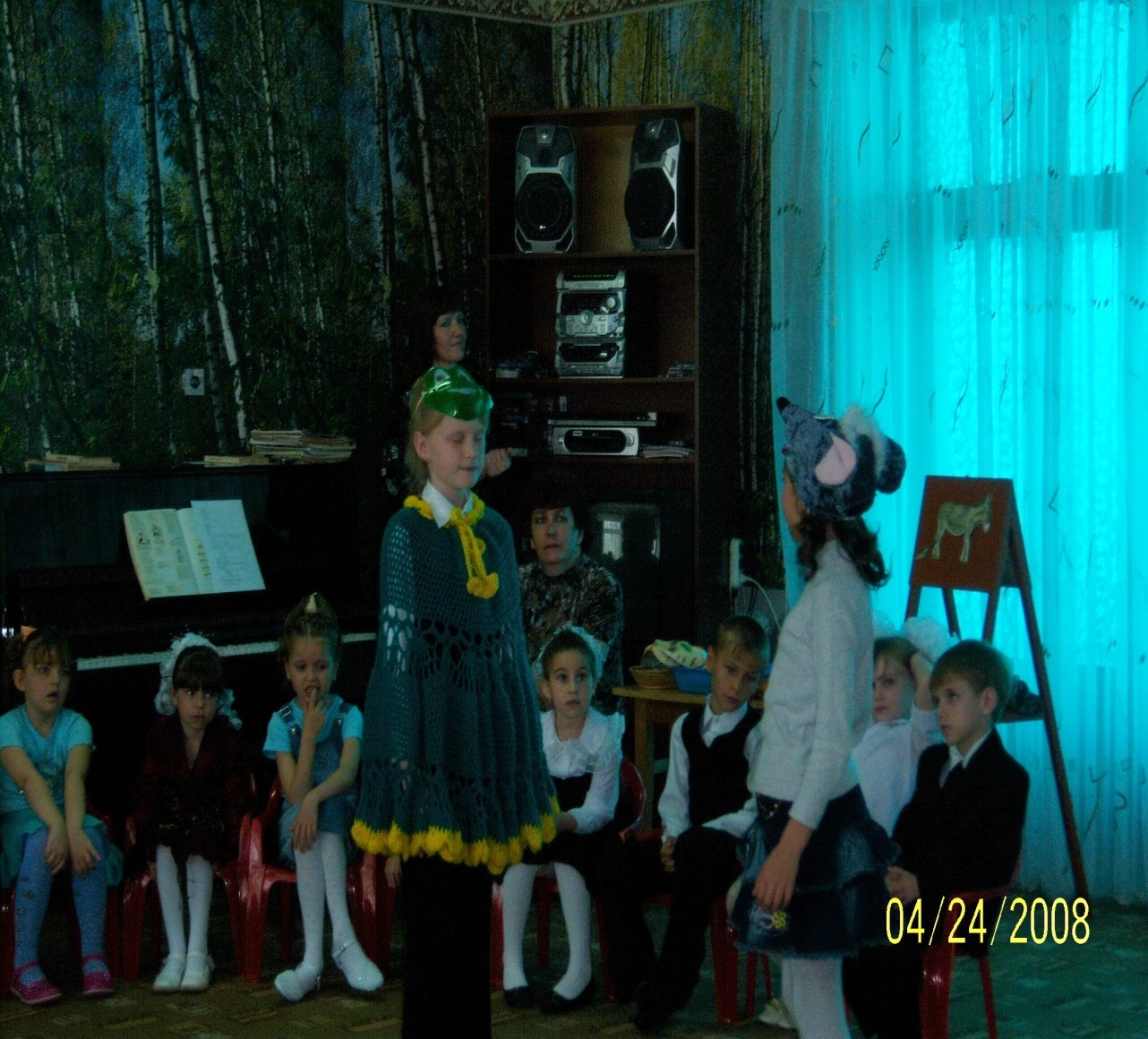 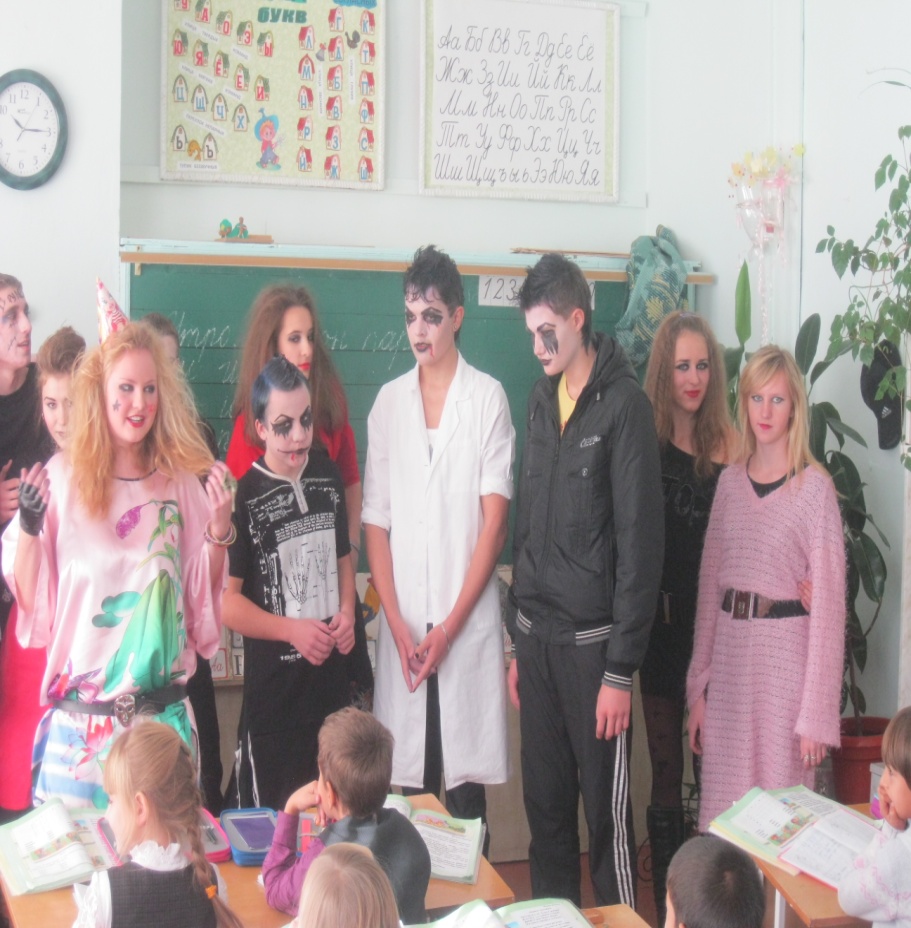 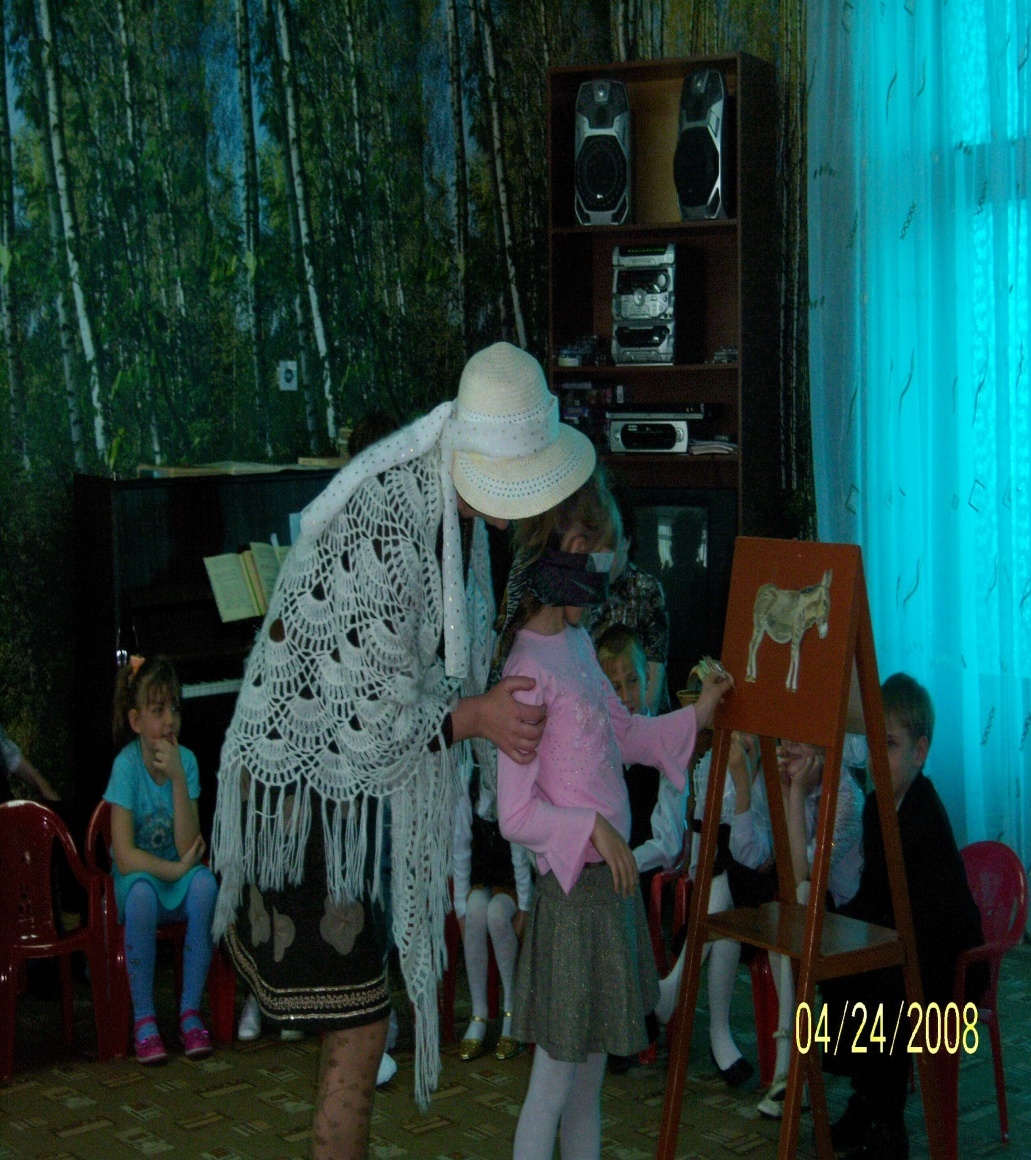 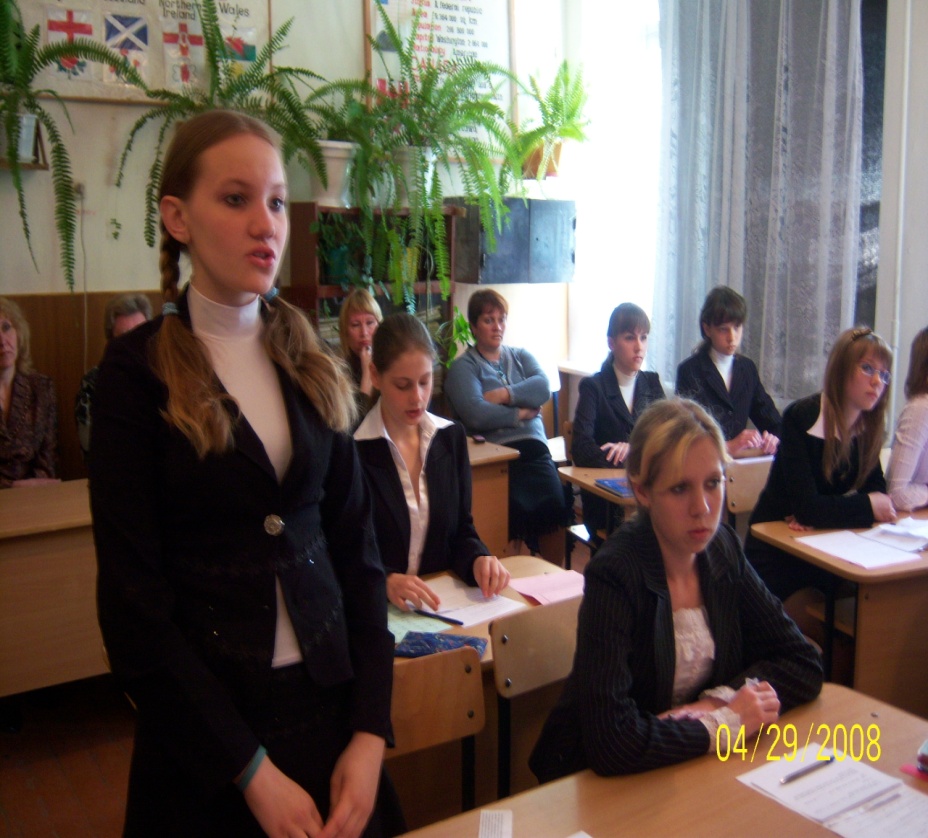 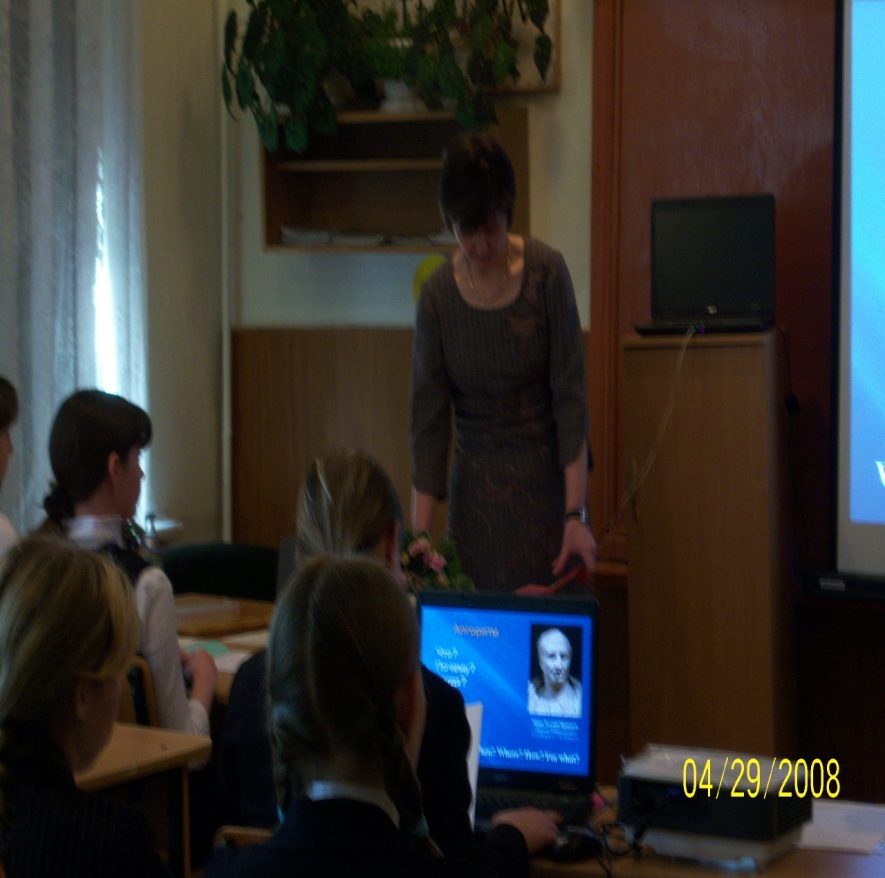 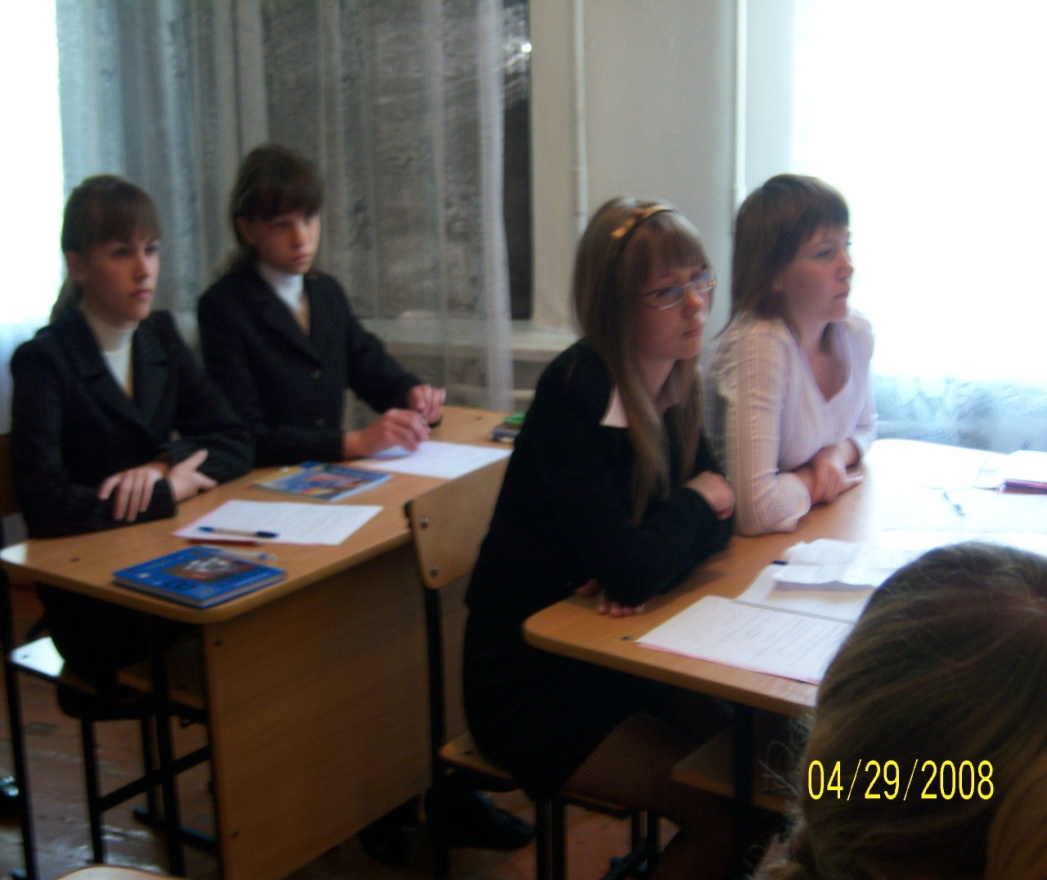 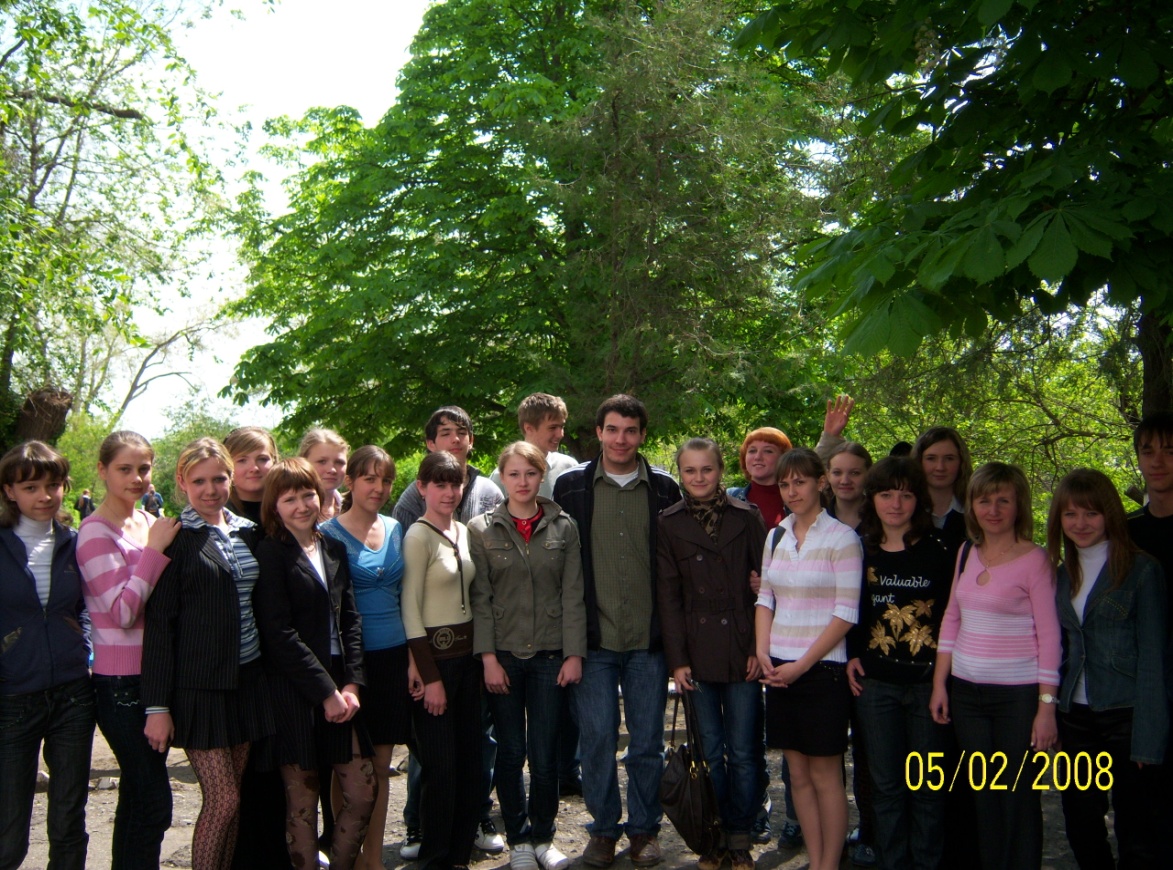 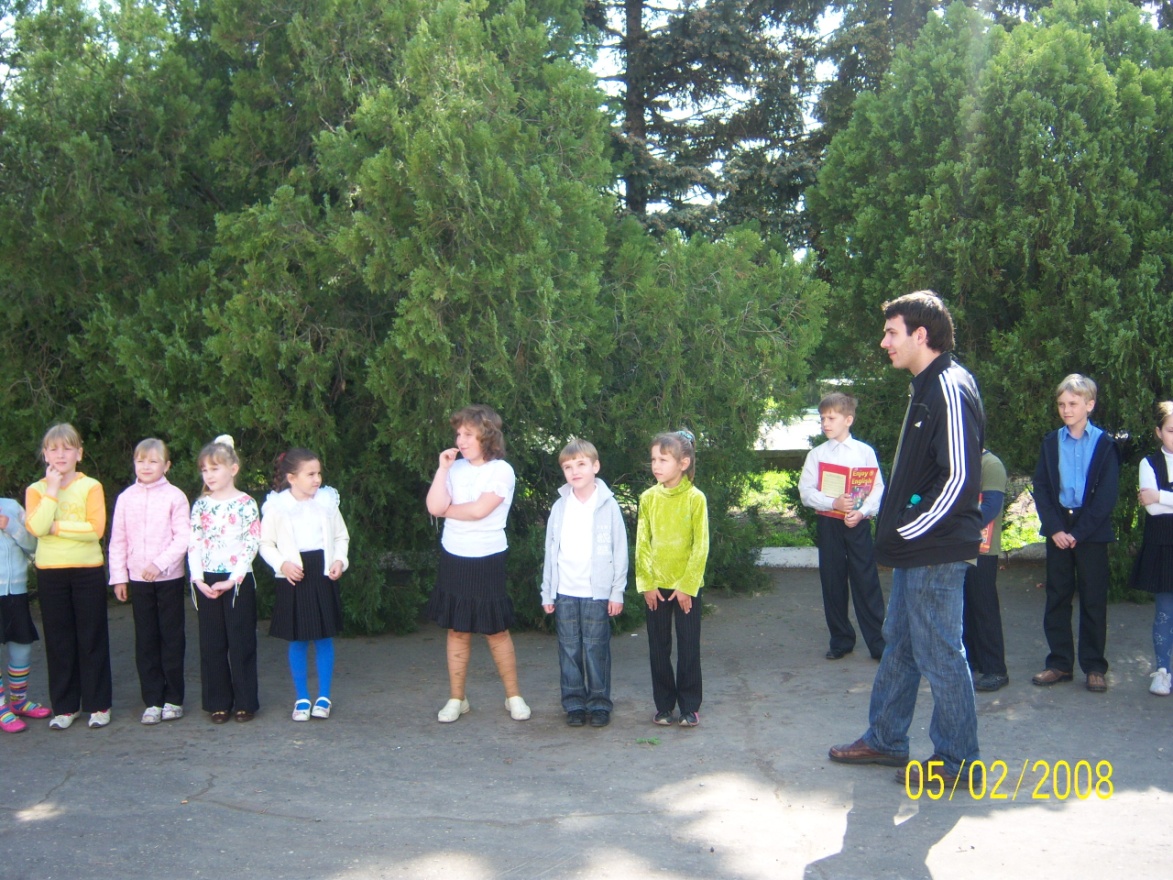 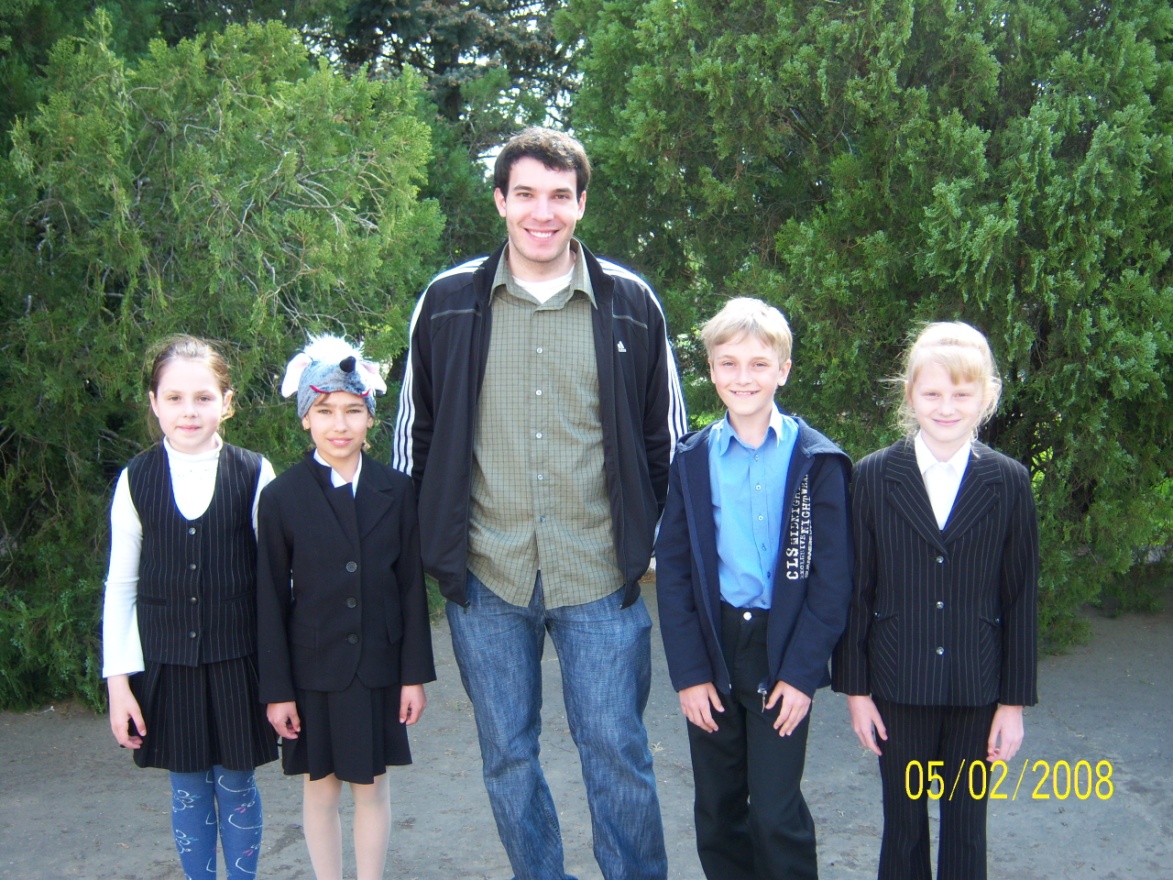 Средства формирования социокультурной компетенции
Основные направления использования ИКТ на уроках
Человек глубоко постигает лишь то, 
до чего додумывается сам.
Сократ
Если ученику комфортно и интересно на уроке –                                        тогда и результаты учения будут лучше.
Результативность